(別紙⑫)事業概要書（資源循環産官学）
【提出時の注意事項】
※本書式の【注意】等、「赤字」「青字の例」は、削除の上で、ご提出ください。
間接補助事業の名称
申請日：令和6年○○月○○日
【本資料作成上の注意（共通）】
※本資料は評価委員が申請内容の評価を実施するための重要な資料となりますので、各注意事項を熟読のうえ作成を
　行って下さい。
文字の大きさは14pt以上とすること（図表内は12pt以上）。
既定のフォント（Meiryo UI）を使用すること。
各項目の枚数については、各ページ右上部に指定された上限に収まる形で記載を行うこと。
図表（写真、パース、位置図、区域図、配置図、エネルギーフロー、体制図、スキーム図、グラフ、線表等）などを用い、ヴィジュアルに表現すること。
説明にあたっては可能な限り定量的な説明を行うこと。
枠線については、適宜変更を行い、行の追加等を行うこと。
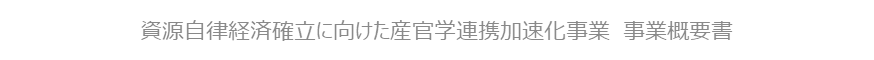 [Speaker Notes: ●事業計画策定の策定]
１枚
１．間接補助事業の概要
青字は例
（１）事業概要
（２）実証テーマの特徴
【記入上の注意】
　※実証テーマの特徴を簡潔に
　　3項目以内にまとめること。
事業の区分
公募要領P.54 
別表１ 中の内容に記載の
①～②参照下さい。
（３）間接補助事業の達成目標
【記入上の注意】
　※実証による達成目標および達成度を　
　　　3項目以内にまとめること。
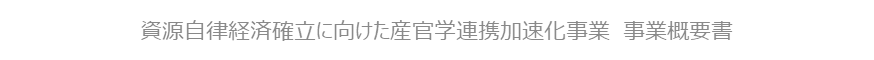 1
１枚
２．実証事業イメージ（全体像）
：補助対象経費の範囲
【記入上の注意】

※実証事業のイメージをわかりやすく図示し、簡潔な説明文を記載すること。
※補助対象となる設備・インフラ等をバックハッチングするなどして、明示すること。
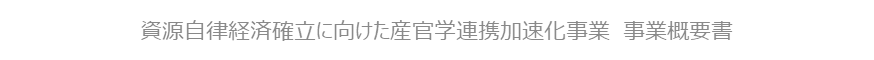 2
３．間接補助事業到達イメージ
1枚
（１）実証事業の到達イメージ（令和6年度 終了時）
【記入上の注意】

※実証事業の到達イメージをわかりやすく記載すること。
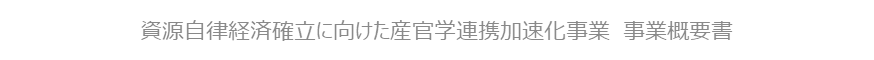 3
（　）内は対象とする間接補助事業区分を記載
４．事業内容（②資源循環促進のための機械装置導入）
２枚以内
（１）実効性
【要旨】
○○○
△△△
□□□
【記入上の注意】
※箇条書きとすること。
※３項目以内にまとめること。
【詳細】　　　　　　　　　　　令和6年度	　　　令和7年度	　　　　令和8年度
　　　CO2排出削減量　　〇〇〇t-CO2 /年　　　〇〇〇t-CO2 /年　　　〇〇〇t-CO2 /年
【記入上の注意】　　図表等も用いてわかりやすく具体的に記載してください。
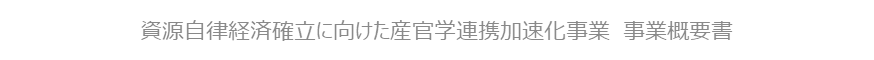 4
４．事業内容
２枚以内
（２）技術力
【要旨】
○○○
△△△
□□□
【記入上の注意】
※箇条書きとすること。
※３項目以内にまとめること。
【詳細】
【記入上の注意】　　図表等も用いてわかりやすく具体的に記載してください。
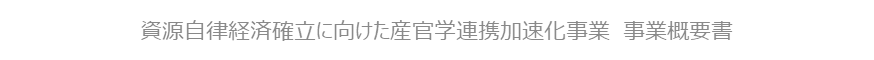 5
４．事業内容
３枚以内
（３）事業実施体制
【要旨】
○○○
△△△
□□□
【記入上の注意】
※箇条書きとすること。
※３項目以内にまとめること。
【詳細】
【記入上の注意】　　図表等も用いてわかりやすく具体的に記載してください。
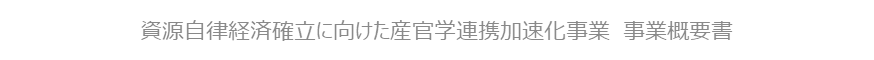 6
４．事業内容
２枚以内
（４）事業実施確実性
【要旨】
○○○
△△△
□□□
【記入上の注意】
※箇条書きとすること。
※3項目以内にまとめること。
【詳細】
【記入上の注意】　以下の視点で、図表等も用いてわかりやすく簡潔に記載してください。
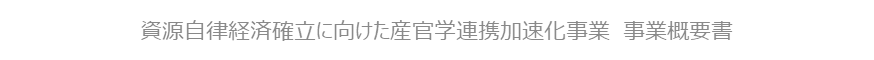 7
４．事業内容
２枚以内
（５）課題解決
【要旨】
○○○
△△△
□□□
【記入上の注意】
※箇条書きとすること。
※3項目以内にまとめること。
【詳細】
【記入上の注意】　以下の視点で、図表等も用いてわかりやすく簡潔に記載してください。
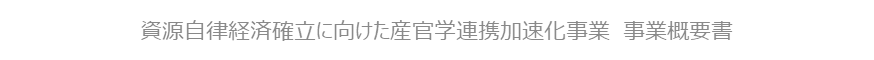 8
４．事業内容
２枚以内
（６）出口戦略
【要旨】
○○○
△△△
□□□
【記入上の注意】
※箇条書きとすること。
※3項目以内にまとめること。
【詳細】
【記入上の注意】　以下の視点で、図等も用いてわかりやすく具体的に記載してください。
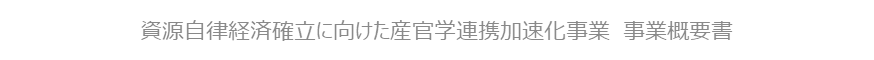 9
４．事業内容
２枚以内
（７）間接補助事業の波及効果
【要旨】
○○○
△△△
□□□
【記入上の注意】
※箇条書きとすること。
※3項目以内にまとめること。
【詳細】
【記入上の注意】　以下の視点で、図等も用いてわかりやすく具体的に記載してください。
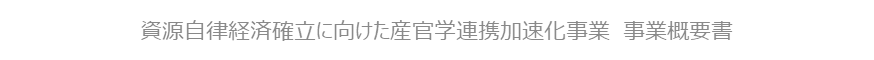 10
４．事業内容
１枚
（８）賃上げに関する取組※
賃上げに関し

　　取り組み予定：　 □あり（　　　　）％以上、　 □なし


　　　　　　取り組み予定がある場合は、以下のいずれかにチェックをしてください。
□ ① 令和６年以降に開始する申請者の事業年度において、対前年度比で「給与等受給者一人当たりの平均受給額」を
　　　　　[大企業：3％・中小企業： 1.5％]以上増加させる旨を従業員に表明していること。

□ ② 令和６年以降の暦年において、対前年比で「給与等受給者一人当たりの平均受給額」を
　　　　　[大企業：3％・中小企業：1.5％]以上増加させる旨を従業員に表明していること。

　　　　


　　　　　　　　　　　　　　

　　※大企業は3％以上、中小企業等は1.5％以上の賃上げに取り組む予定があるか。
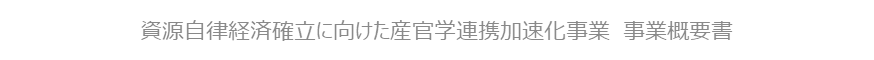 11
４．事業内容
1枚
（９）地域未来牽引企業
地域未来牽引企業に関し

　　取り組み：　 □あり　　□なし


　　　　　　取り組みがある場合は、該当するものにチェックをしてください。

□ 地域未来牽引企業としての「目標」を経済産業省に提出している事業者

□ 地域未来投資促進法に基づく地域経済牽引事業計画（公募締切日が当該計画の実施期間であるものに限る）を作成し、都道府県からの承認を受けている事業者
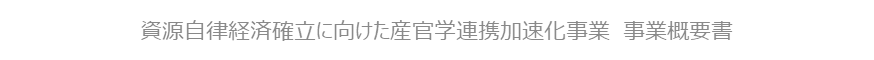 12
５．年間の実施スケジュール・経費　等
1枚
令和6年度事業スケジュール
３者
見積依頼
実績報告
提出
支払
完了
事業項目
（発注先）
発注
確定検査
交付決定
検収
６/10
12/30
６/20
11/30
2/28
記入例
実施設計
（＊＊設計社）
６/25
1/31
2/15
６/15
設備・工事
（＊＊設備社）
支払
完了
検収
３者
見積依頼
発注
補助対象経費及び補助金の配分額（補助率：1/3の場合）
記入例
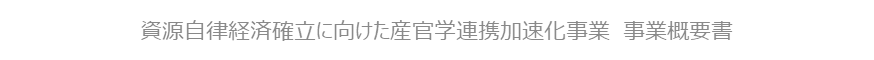 13